Муниципальное общеобразовательное автономное учреждение                                                                                                            «Средняя общеобразовательная школа №13                                                                                                                                  г. Новотроицка Оренбургской области»   исследовательский проект по экологии Влияние качества воды на развитие репчатого лука
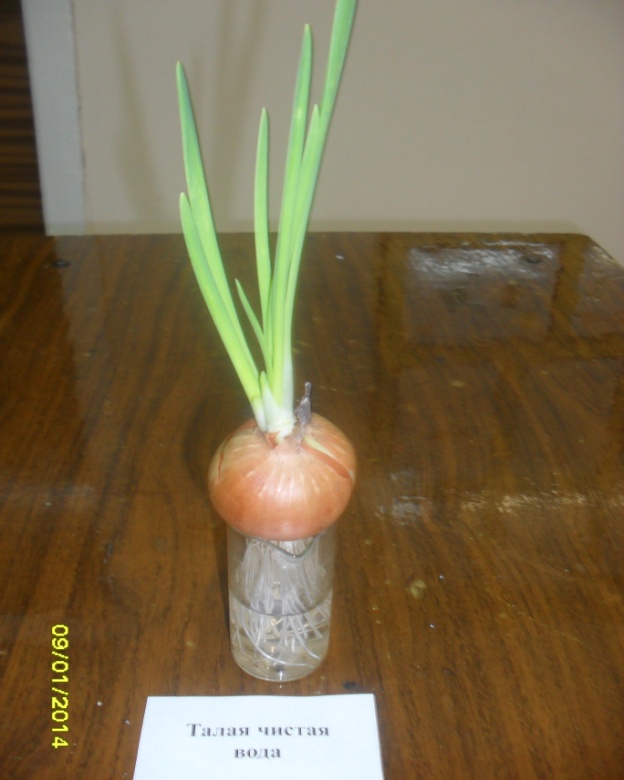 Автор: 
Щемелинина Ксения Михайловна
ученица 9 класса   
                                                                                                                           Руководитель проекта:                                                                                                           Яковлева Алла Вячеславовна                               
учитель биологии высшей категории        
 
 

Новотроицк
2014
Вода…
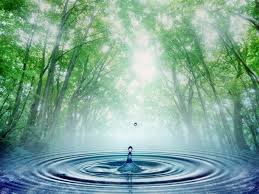 «Вода, у тебя нет ни вкуса, ни цвета, ни запаха,                                                                                тебя невозможно описать, тобой наслаждаются,                                                                              не ведая, что ты такое!                                                                                                                      Нельзя сказать, что ты необходима для жизни:                                                                                     ты – сама жизнь.                                                                                                                                      Ты наполняешь нас радостью, которую не                                                                                                         объяснишь чувствами.                                                                                                                              С тобой  возвращаются к нам силы,                                                                                                                        с которыми мы уже простились.                                                                                                                   По твоей милости в нас вновь начинают бурлить                                                                               высохшие родники нашего сердца.                                                                                                                                                   Ты самое большое богатство на свете.»  
                                                                                                                                                     Антуан де Сент-Экзюпери.
Актуальность
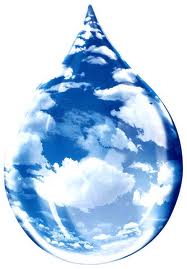 Еще на заре своей истории люди сознавали великое значение водной стихии. Вода – это целитель. Древние греки изображали богиню здоровья Гигиею в виде прекрасной молодой женщины с чашей воды в руке. Вода – это магия. В христианских обрядах крещения воде приписывают магические свойства «очищения». О человеке, предугадавшем события, часто говорят: «Как в воду глядел».
Это подтверждают и мифы разных народов, и философские умозаключения древних, которые поняли бесспорную истину:  «без воды нет, и не может быть жизни».     
В 2013 г. исполнилось 20 лет с момента, когда Генеральная Ассамблея ООН объявила 22 марта Всемирным днём Воды (водных ресурсов). Вода на планете уникальна и ничем не заменима.
Жители города ищут альтернативные источники чистой воды.
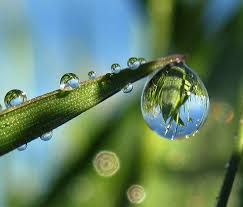 Вода - сок жизни. Леонардо да Винчи.
Проблема:
Вода, как активная среда жизни. 
Обеспечение биологических систем качественной водой. 
Цель:
Определение  влияния  разных видов воды на рост репчатого лука.
Задачи:
Привлечь внимание  населения к проблеме  чистой  питьевой воды.
Описать краеведческий материал исследованных родников,  расположенных в районе  г. Новотроицка.
Проанализировать органолептические свойства воды из различных источников.
Проанализировать влияние различного  состава  воды на жизнедеятельность растительного организма.
Исследователи
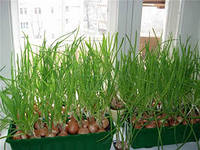 Предмет исследования:
   Вода.
Объект исследования:
   Разные типы воды, влияющие на рост репчатого лука.
Гипотеза:
   Если состав воды качественный, то жизнедеятельность растений будет активнее.
Значимость:
   В природе и технике важно такое свойство воды,  как способность растворять гидрофильные вещества. Растения усваивают вещества только ввиде растворов. Определённые ионы различным способом влияют на рост и развитие организмов.
Исследователи
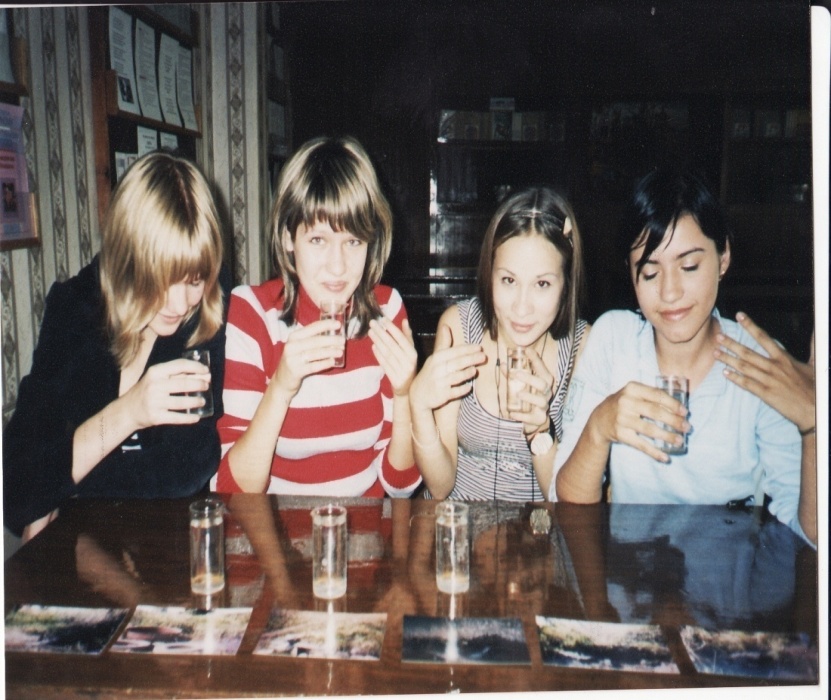 Используемые методы:
Теоретический: анализ информационных источников, сравнения.
Эмпирический: мониторинг – лабораторные наблюдения, фотосъёмка, опрос.
Математический: статистика, сравнительный анализ. 
Экспериментальный: постановка опыта.
Место и сроки проведения  исследования:
МОАУ «СОШ № 13 г. Новотроицк  Оренбургской области»:  ноябрь 2013г. –  январь 2014г.
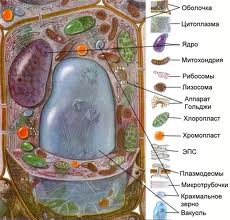 Функции воды в                                             растительной клетке
Вода — это та внутренняя среда, в которой протекает обмен веществ. 
Она осуществляет связь органов, координирует их деятельность в целостном растении.
Вода входит в состав мембран и клеточных стенок, составляет основную часть цитоплазмы, 
Вода обеспечивает транспорт веществ по растению и циркуляцию растворов. 
Вода защищает растительные ткани от резких колебаний температуры. 
Обеспечивает упругое состояние растений – тургор, с чем связано поддержание формы травянистых растений, ориентация органов в пространстве.
Водный режим растений
Водообмен – поступление воды в растение и отдача её растением, необходимые для её жизнедеятельности (метаболизма, роста, развития, размножения). 

        Водный режим складывается из трёх процессов:    

поглощение воды корнями из педосферы (почвы) →
передвижение воды из зоны всасывания по сосудам древесины→
транспирация – испарение избыточной воды устьицами листьев в окружающую среду. 
          Только 0,2 % всей пропускаемой воды растение усваивает. Остальные 99,8 % поглощенной воды тратятся на испарение. Но эта «трата» очень важна для растения.
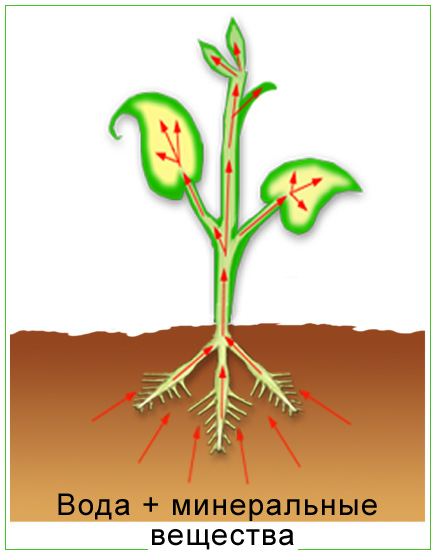 Результаты анкетирования –      социологического опроса  В опросе приняли участие 107 респондентов: учащиеся 9 – 11-х классов. Результаты представлены ниже.
Вывод: Респонденты наиболее часто используют в быту водопроводную воду и фильтрованную, а менее – кипячёную.
Э к с п е р и м е н т № 1. Изучение органолептических свойств воды.Вывод: все пробы исследуемой воды имеют слабощелочную среду и рекомендуются для употребления людям с нормальной и повышенной кислотностью желудка. Цветность превышает норму (40°) у воды                                        талой придорожной, источника родника Безымянный.
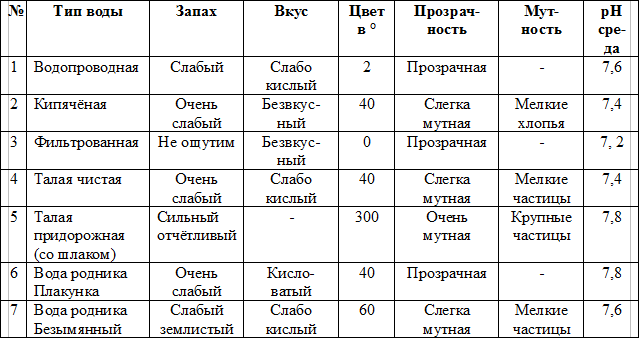 Э к с п е р и м е н т № 2.                                                                            Влияние качества                                                                                  различных типов водына биологическую систему –                                                     репчатый лук.       Вывод: Обеспечивая рост корневой системы репчатого лука, лидируют источники: вода талая чистая, водопроводная. Низкий прирост корневой системы оказался в водах: родника Безымянного, фильтрованной, талой придорожной.                                     В кипячёной воде с 19.12.13 – 21.12.13 корни не трогались в рост.
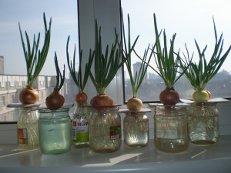 Вариационная кривая перьев (в мм) репчатого лука – победителя в чистой талой водеВывод: Норма реакции перьев репчатого лука                                                            данной луковицы варьирует от 14мм до 137мм.                                                                                                               Средняя величина пера составляет 77,67мм.
Благодарим за внимание,будьте здоровы